Правописание Н-НН в суффиксах прилагательных и причастий
Правописание
 Н – НН в суффиксах прилагательных, образованных от  имен существительных
Правда ли, что все прилагательные, образованные от имён существительных при помощи суффиксов  -ин-,
 -ан-, -ян- пишутся с одной буквой Н?
Нет!
Исключения: стеклянный, оловянный, деревянный
Правда ли, что все прилагательные, образованные от имён существительных с помощью суффиксов  -онн-,
 - енн- пишутся с двумя буквами Н?
Нет!
Исключение – ветреный
НО безветренный!
Правда ли, что для правильного написания Н – НН в суффиксах прилагательных, образованных от имён существительных, нужно хорошо знать строение слова?
Да!
стена  + н = стен ной
башня + н + башенный
конь + н  = конный
Правда ли, что  в кратких прилагательных, образованных от имён  существительных, пишется столько же букв Н, сколько и в полной форме?
Да!
зелёный – зелена
величественный - величественны
Запомнить!
Юный, румяный, синий, багряный, пряный, бараний, свиной не имеют суффикса!
Правописание Н-НН в суффиксах отглагольных прилагательных и причастий
Смотрим, есть ли суффикс –ОВА-/-ЕВА-


Смотрим, есть ли приставка
да
нет
нн
см.№2
да
нет
нн
см.№3
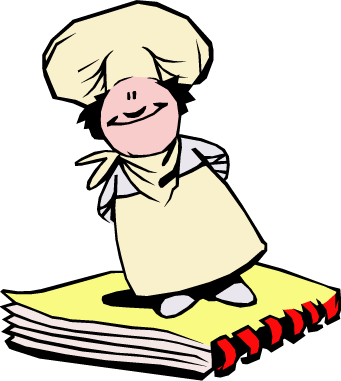 Правописание Н-НН в суффиксах отглагольных прилагательных и причастий
Смотрим, есть ли зависимое слово


Смотрим, от глагола какого вида образовано слово
да
нет
нн
см.№4
несов.в.
сов. в.
н
нн
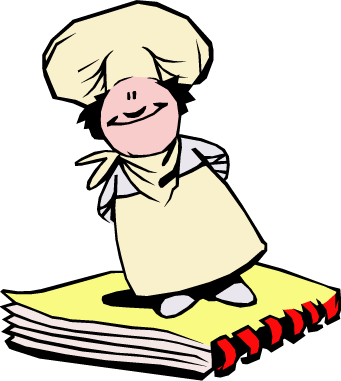 Составьте предложение
Обстоятельство из предложения:
Сегодня будет дождь.
Сказуемое из предложения: 
Его композиции очень  популярны на радио.
Определение из предложения: 
Традиционные подарки к 8 Марта- это цветы и конфеты.
Определение из предложения:
Русские зимы обычно очень холодные.
Подлежащее из предложения:
Блюда были украшены овощами.
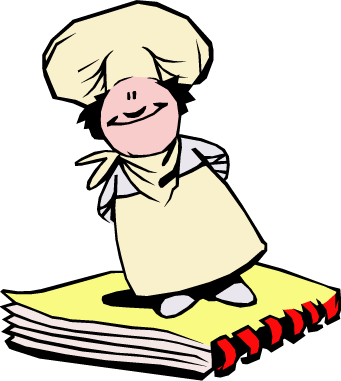 Синтаксический разборСегодня популярны традиционные русские блюда.
нар.
кр.прил.
прил.
прил.
сущ.
(Повеств., невоскл., простое, двусост., полное, распростр., не осложнено)
Традиции русской кухни
Спишите текст, вставьте пропущенные буквы и знаки препинания
Известны в традицио…ой русской кухне такие виды рыбных блюд рыба паровая варе…ая тельная жаре…ая чинё…ая туше…ая заливная пече…ая в чешуе запече…ая на сковородке в сметане соле…ая вяле…ая и суше…ая (сущик). В Печорском и Пермском краю, кроме  того, рыбу квасили (кислая рыба), а в Западной Сибири ели строганину.
нн
:
,
н
н
,
,
н
,
,
н
нн
,
,
,
нн
,
н
,
н
н
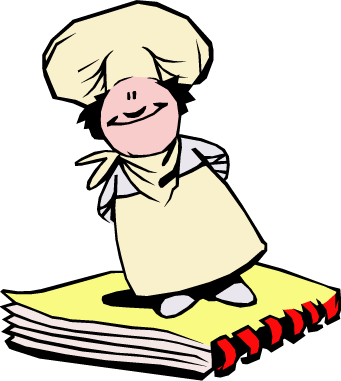 Лексическая работа
наполненная начинкой из каши или грибов
Чинёная рыба - 
 
Тельная рыба - 
 
Строганина -
изготовленная особым образом из одного филе, без костей
мороженая сырая рыба
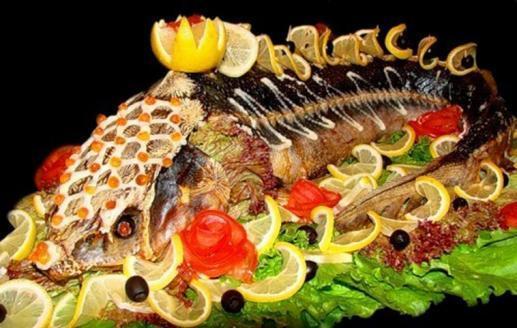 Образуйте из выделенных глаголов прилагательные и причастия, обозначьте суффиксы и окончания
Кисель из овса.
«Горох колодкой».
полученную
полученное
кипячёным
сформованное
смазанные
обжаренным
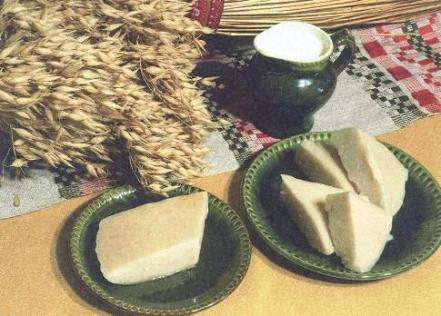 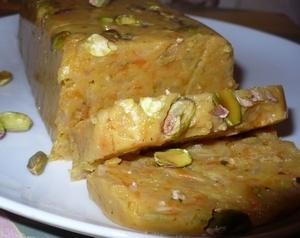 Разбор словосочетания
из чего?
Кисель из овса
сущ.
х
пр.
сущ.
Определительное словосочетание, связь-управление
Овсяный кисель
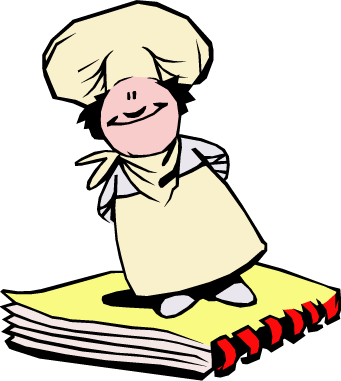 Тестовое задание
В каком варианте ответа указаны все цифры, на месте которых пишется одна буква Н?
       На дли(1)ом столе, покрытом льня(2)ой скатертью, стояли разнообразные закуски: яйца рубле(3)ые с чесноком, грибы тушё(4)ые по-владимировски, фарширова(5)ый лещ.
1,2,3,4,5
1,2,3,4
2,3,4
2
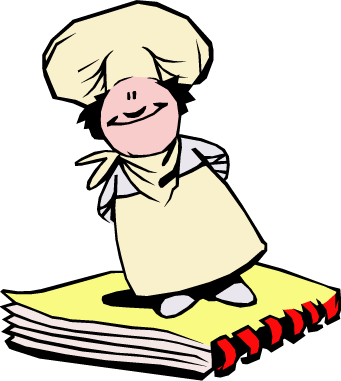 Домашнее задание
1)Составить словарный диктант по теме «Правописание Н-НН в суффиксах прилагательных и причастий»
2)Найти рецепт старинного  русского блюда
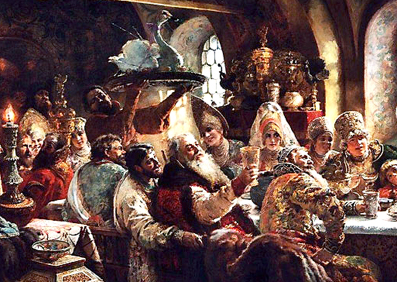